Система управления охраной труда в образовательной организации
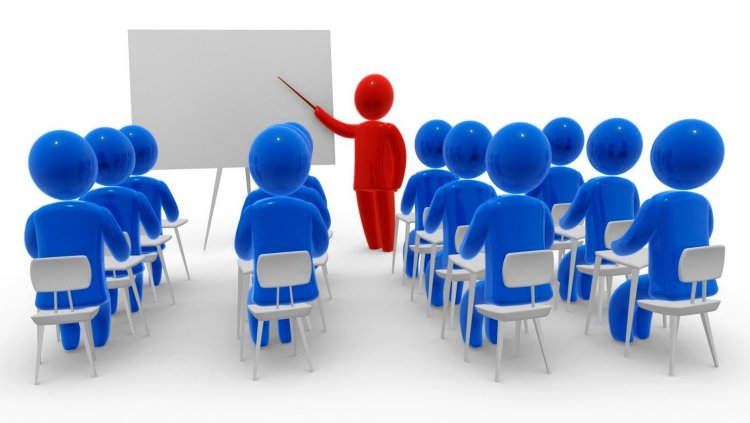 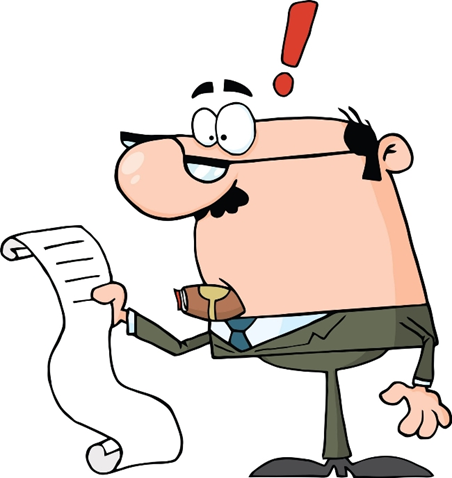 Правовая основа
«Трудовой кодекс Российской Федерации» от 30.12.2001 № 197-ФЗ

Приказ Минтруда России от 29.10.2021 № 776н «Об утверждении Примерного положения о системе управления охраной труда»
Трудовой кодекс Российской Федерации
Статья 214. Обязанности работодателя в области охраны труда

Работодатель обязан обеспечить:
…
создание и функционирование системы управления охраной труда;
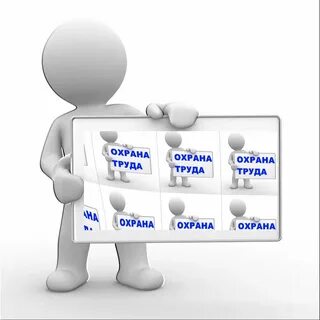 Трудовой кодекс Российской Федерации
Статья 217. Система управления охраной труда

Система управления охраной труда - комплекс взаимосвязанных и взаимодействующих между собой элементов, устанавливающих политику и цели в области охраны труда у конкретного работодателя и процедуры по достижению этих целей.
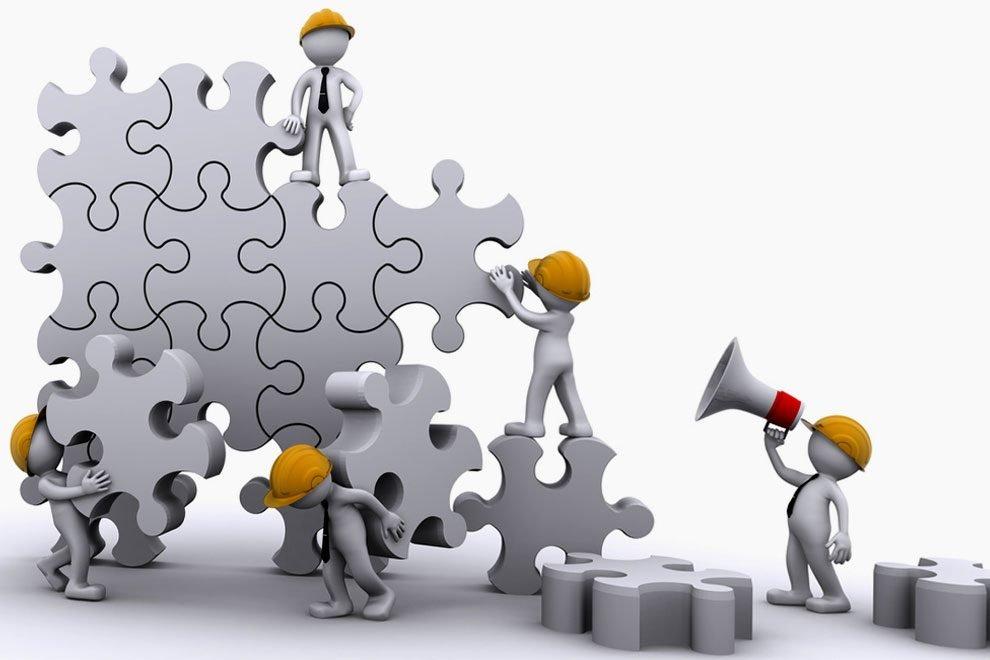 Приказ Минтруда России от 29.10.2021 № 776н
9. Политика (стратегия) в области охраны труда является:
локальным актом или разделом локального акта работодателя, в котором излагаются цели и мероприятия, направленные на сохранение жизни и здоровья работников;
публичной декларацией работодателя о намерении и гарантированном выполнении им государственных нормативных требований охраны труда и добровольно принятых на себя обязательств с учетом мнения выборного органа первичной профсоюзной организации или иного уполномоченного работниками органа.
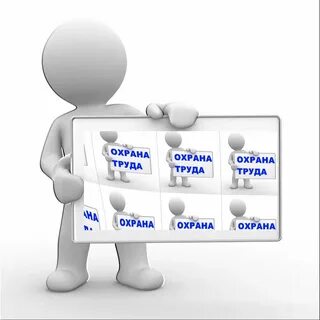 Трудовой кодекс Российской Федерации
Статья 217. Система управления охраной труда

Система управления охраной труда - комплекс взаимосвязанных и взаимодействующих между собой элементов, устанавливающих политику и цели в области охраны труда у конкретного работодателя и процедуры по достижению этих целей.
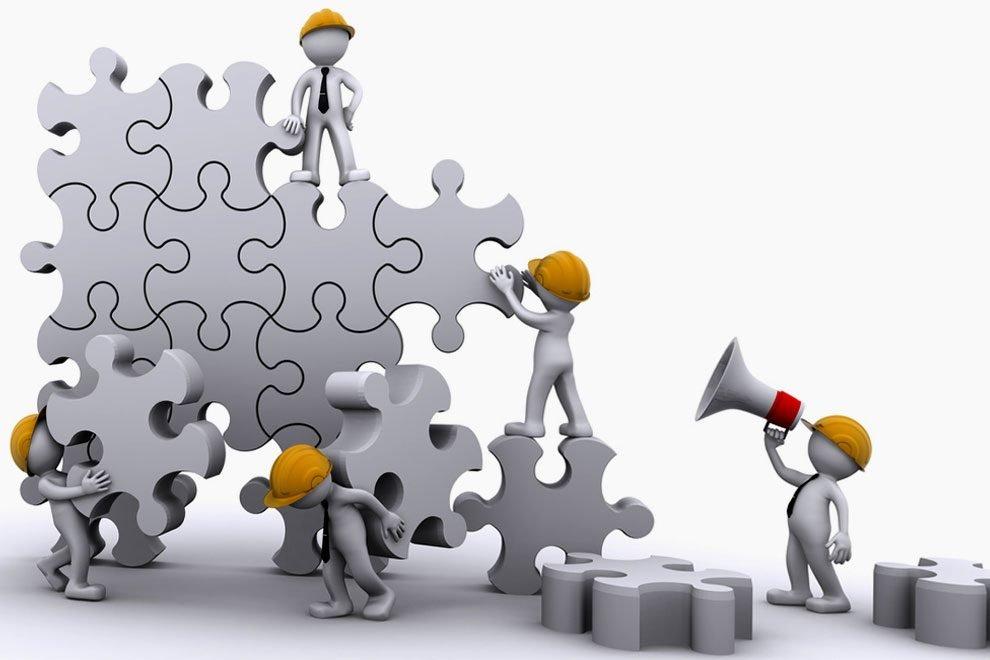 Что такое ПРОЦЕДУРА?
Процедура – официально установленная последовательность действий для осуществления или выполнения чего-либо.
Синоним – Порядок
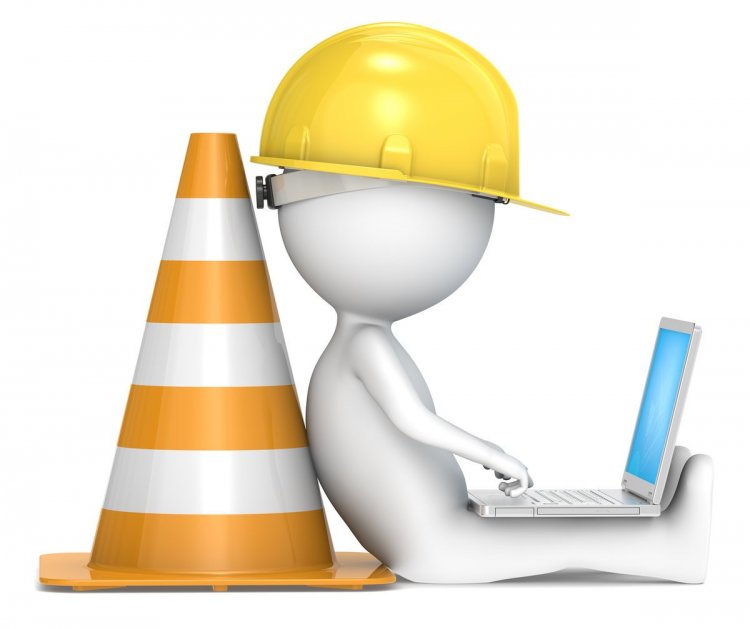 Процедуры системы управления охраной труда
Статья 214. Обязанности работодателя в области охраны труда
…
Работодатель обязан обеспечить:

27 пунктов
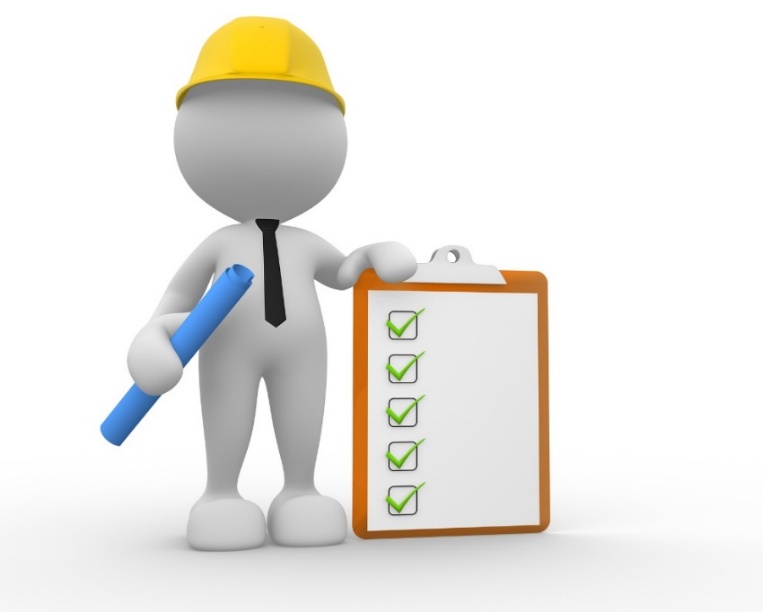 Процедуры системы управления охраной труда
Базовые процедуры:

специальная оценка условий труда;
оценка профессиональных рисков.

Результаты базовых процедур используются в остальных процедурах.
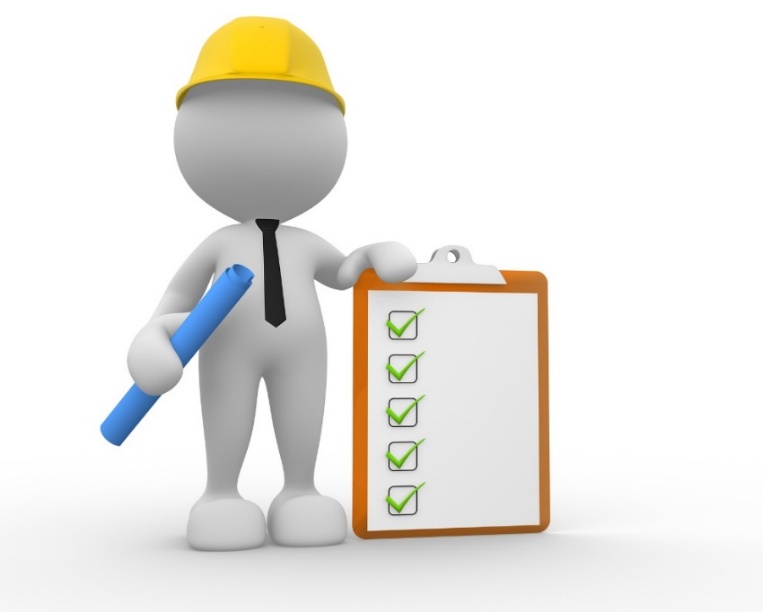 Специальная оценка условий труда
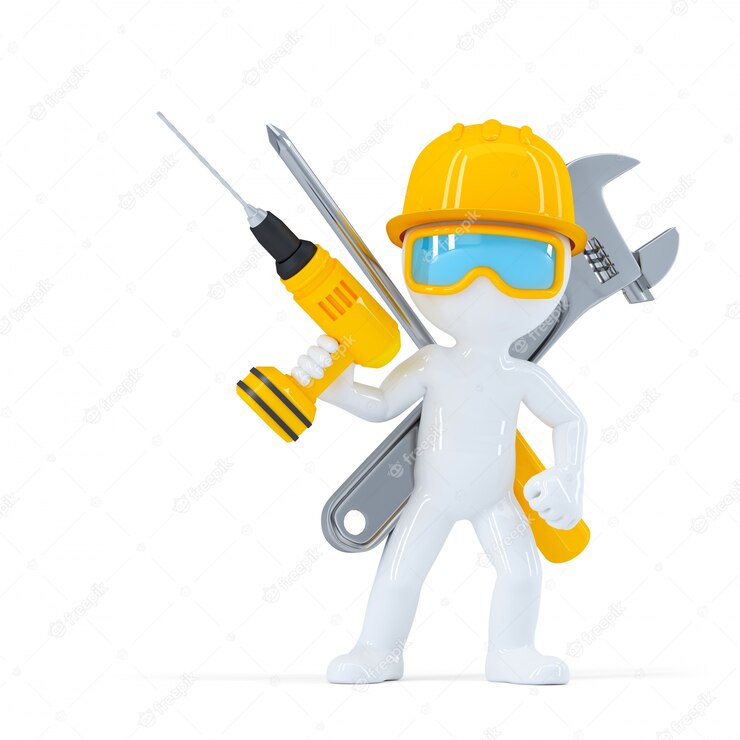 Федеральный закон от 28.12.2013 № 426-ФЗ «О специальной оценке условий труда»
Локальный нормативный акт:
Порядок проведения специальной оценки условий труда в образовательной организации
Оценка профессиональных рисков
Статья 218. Профессиональные риски

Приказ Минтруда России от 28.12.2021 № 926 «Об утверждении Рекомендаций по выбору методов оценки уровней профессиональных рисков и по снижению уровней таких рисков»

Приказ Минтруда России от 31.01.2022 № 36 «Об утверждении Рекомендаций по классификации, обнаружению, распознаванию и описанию опасностей»
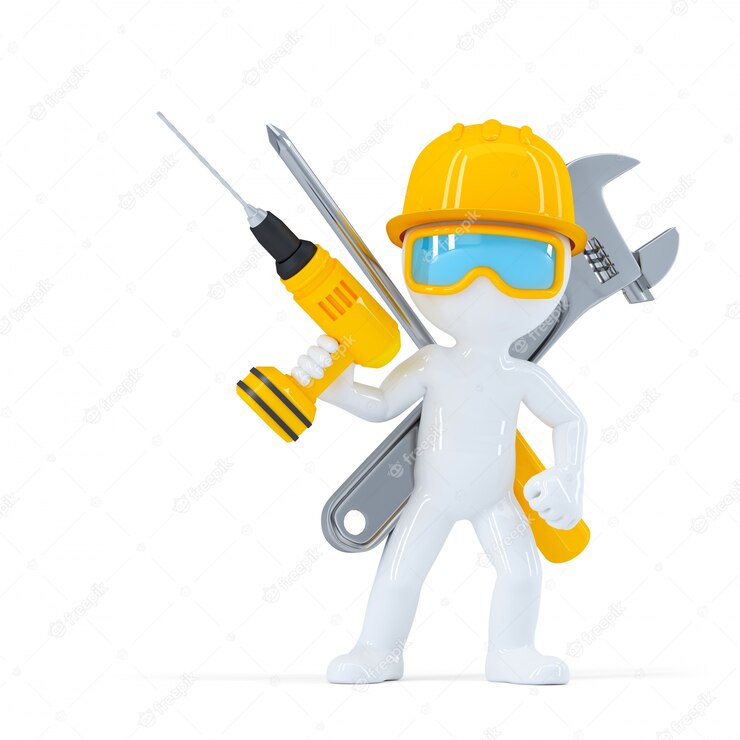 Локальный нормативный акт:
Порядок проведения оценки профессиональных рисков в образовательной организации
Процедуры системы управления охраной труда
Процедуры допуска работника:

Проведение психиатрических освидетельствований;
Проведение медицинских осмотров;
Обучение работника по охране труда.
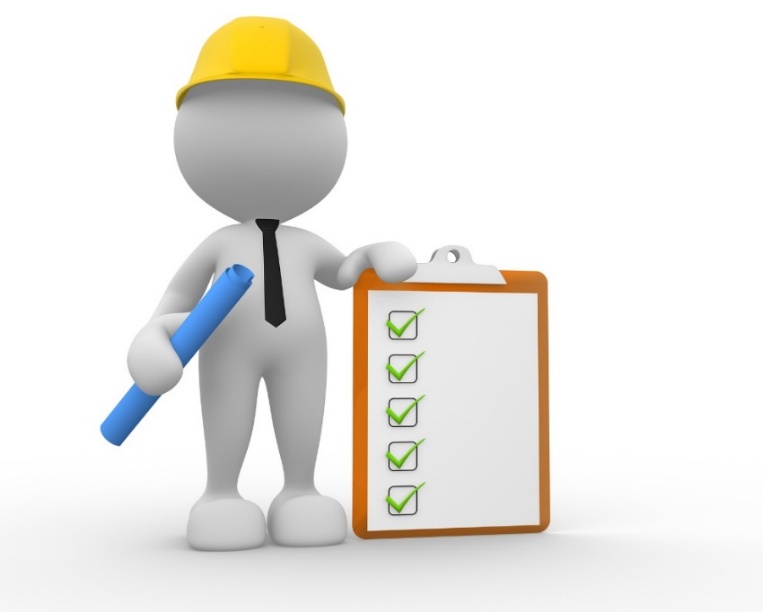 Психиатрическое освидетельствование
Приказ Минздрава России от 20.05.2022 № 342н «Об утверждении порядка прохождения обязательного психиатрического освидетельствования работниками, осуществляющими отдельные виды деятельности, его периодичности, а также видов деятельности, при осуществлении которых проводится психиатрическое освидетельствование»
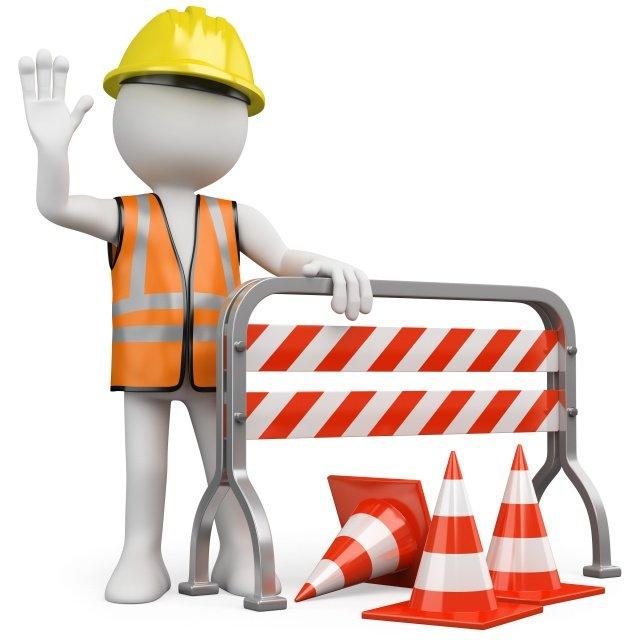 Локальный нормативный акт:
Порядок прохождения работниками образовательной организации психиатрического освидетельствования
Медицинские осмотры
Приказ Минздрава России от 28.01.2021 № 29н «Об утверждении Порядка проведения обязательных предварительных и периодических медицинских осмотров работников, …, перечня медицинских противопоказаний к осуществлению работ с вредными и (или) опасными производственными факторами, а также работам, при выполнении которых проводятся обязательные предварительные и периодические медицинские осмотры»
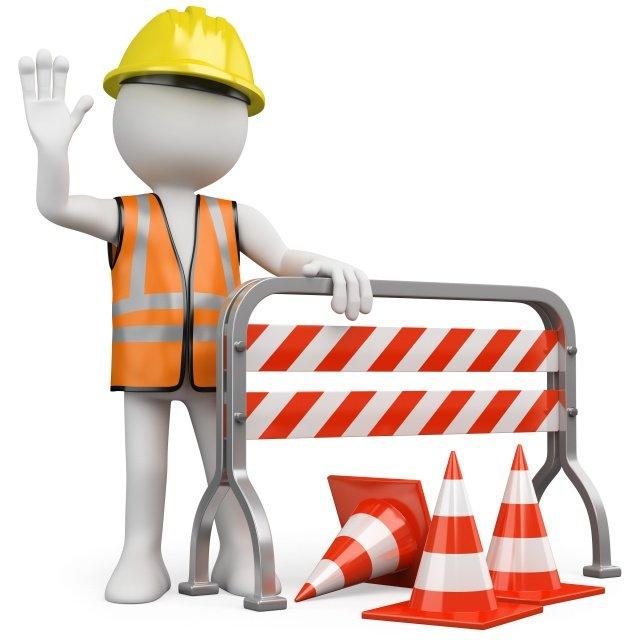 Локальный нормативный акт:
Порядок прохождения работниками образовательной организации медицинских осмотров
Обучение по охране труда
Постановление Правительства РФ от 24.12.2021 
№ 2464 «О порядке обучения по охране труда и проверки знания требований охраны труда»
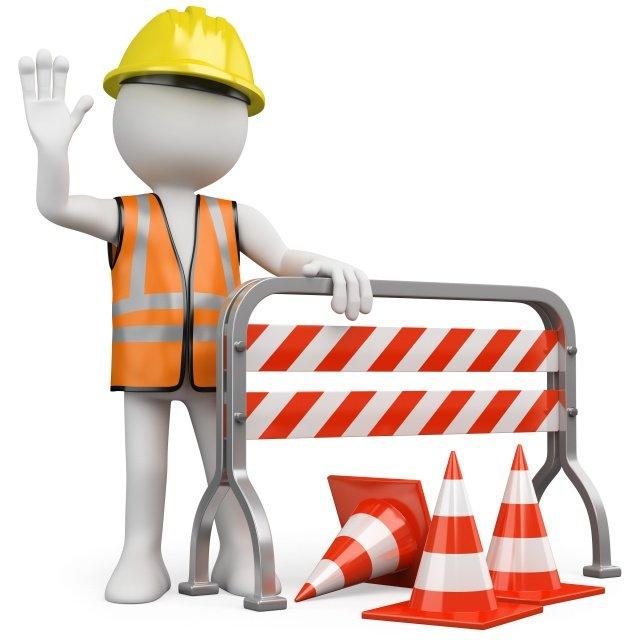 инструктажи по охране труда;
стажировки на рабочем месте;
обучение по оказанию первой помощи пострадавшим;
обучение по использованию (применению) средств индивидуальной защиты;
обучение безопасным методам и приемам выполнения работ.
Инструктажи по охране труда
Локальные нормативные акты:
Положение об организации и проведении инструктажей по охране труда (с указанием формы и метода проведения инструктажа и формы проведения проверки знания требований охраны труда работников при инструктаже по охране труда).
Программа вводного инструктажа по охране труда.
Перечень профессий и должностей работников, освобожденных от прохождения первичного инструктажа по охране труда (при решении работодателя об освобождении работников от инструктажа).
Программа вводного инструктажа по охране труда для работников, освобожденных от прохождения первичного инструктажа по охране труда.
Приказ о назначении лиц, ответственных за проведение инструктажей по охране труда
Журналы (или иная форма) регистрации прохождения инструктажей по охране труда.
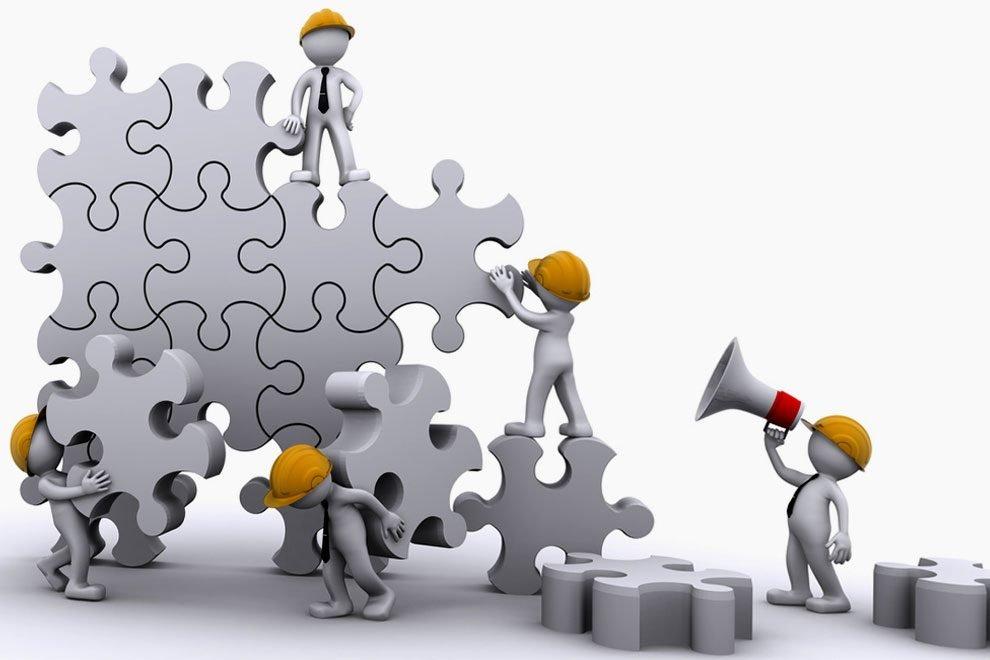 Стажировки по охране труда
Локальные нормативные акты:
Положение о порядке организации, проведении и регистрации результатов стажировок по охране труда на рабочем месте.
Перечень профессий и должностей работников, которым необходимо пройти стажировку по охране труда.
Программа стажировки по охране труда.
Приказ о назначении лиц, ответственных за проведение стажировок по охране труда.
Журнал (или иная форма) регистрации прохождения стажировки по охране труда.
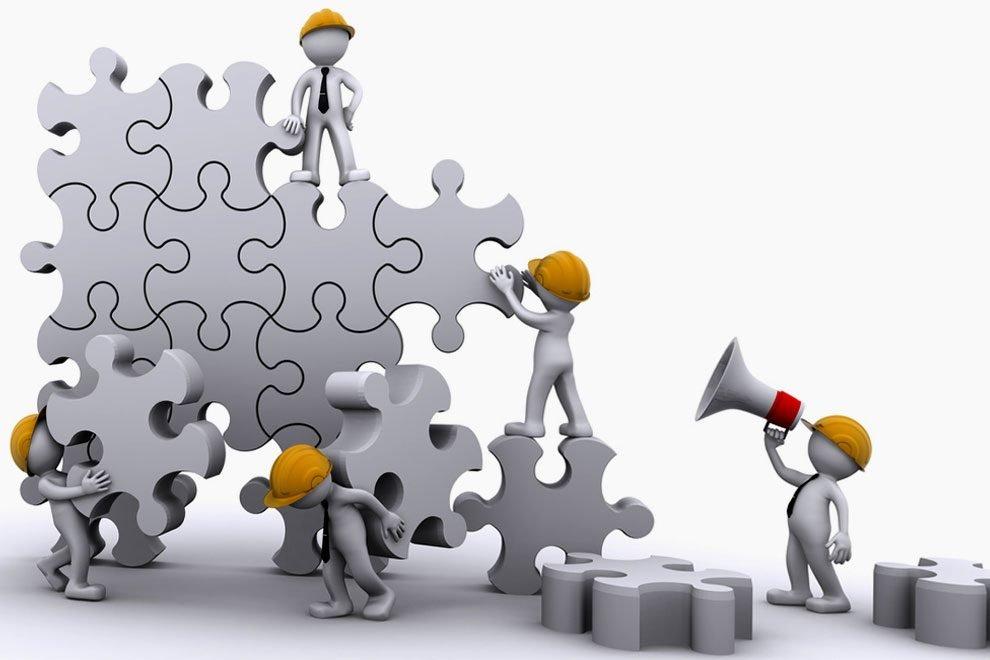 Обучение по оказанию первой помощи пострадавшим
Локальные нормативные акты:
Положение об организации и проведении обучения по оказанию первой помощи пострадавшим (или раздел в положении по обучению по охране труда).
Приказ об утверждении перечня профессий и должностей работников, которым необходимо пройти обучение по оказанию первой помощи пострадавшим (с разбивкой на обучающихся внутри организации и в сторонней организации).
Программа обучения по оказанию первой помощи пострадавшим (или раздел в программе обучения по охране труда).
Приказ о назначении лиц, ответственных за проведение обучения по оказанию первой помощи пострадавшим.
Приказ о создании комиссии по проверке знаний по оказанию первой помощи пострадавшим (если создается отдельная комиссия).
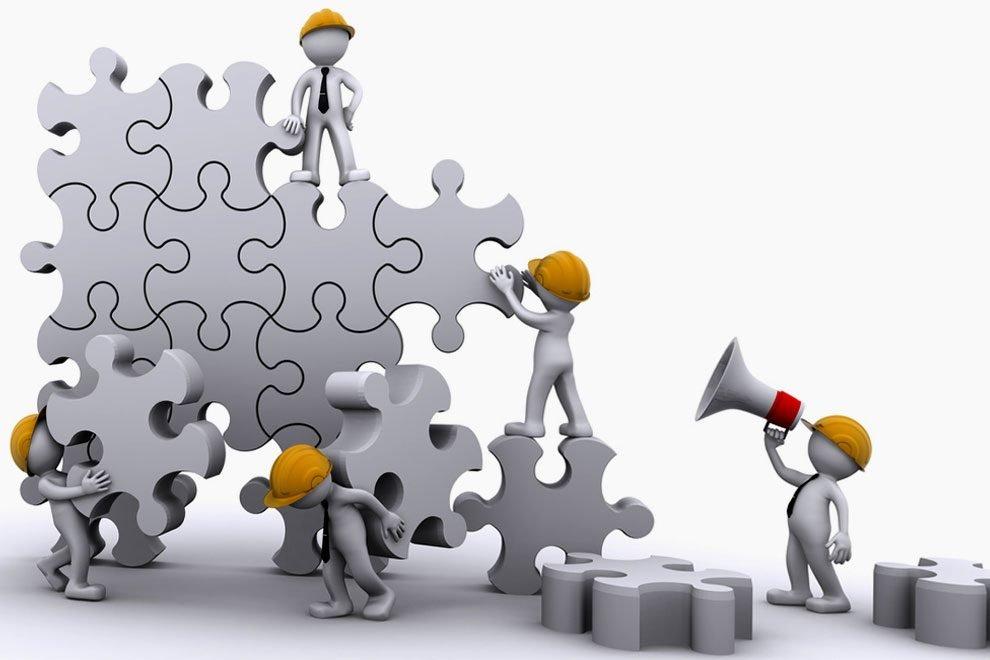 Обучение по использованию (применению) средств индивидуальной защиты
Локальные нормативные акты:
Положение об организации и проведении обучения по использованию (применению) средств индивидуальной защиты (или раздел в положении по обучению по охране труда).
Перечень средств индивидуальной защиты, применение которых требует от работников практических навыков.
Программа(ы) обучения по использованию (применению) средств индивидуальной защиты (или раздел в программе по обучению по охране труда).
Приказ об утверждении перечня профессий и должностей работников, которым необходимо пройти обучение по использованию (применению) средств индивидуальной защиты (с разбивкой на обучающихся внутри организации и в сторонней организации).
Приказ о назначении лиц, ответственных за проведение обучения по использованию (применению) средств индивидуальной защиты.
Приказ о создании комиссии по проверке знаний по вопросам использования (применения) средств индивидуальной защиты если создается отдельная комиссия.
Обучение безопасным методам и приемам выполнения работ
Локальные нормативные акты:
Положение об организации и проведении обучения безопасным методам и приемам выполнения работ (или раздел в положении по обучению по охране труда).
Приказ об утверждении перечня профессий и должностей работников, которым необходимо пройти обучение безопасным методам и приемам выполнения работ (с указанием места проведения обучения и программ обучения).
Приказ об утверждении программ обучения безопасным методам и приемам выполнения работ (или раздел в программе обучения по охране труда).
Приказ о назначении лиц, ответственных за проведение обучения безопасным методам и приемам выполнения работ.
Приказ об утверждении перечня работ повышенной опасности.
Приказ об утверждении перечня профессий и должностей работников, ответственных за организацию работ повышенной опасности.
Приказ о создании комиссии по проверке знаний безопасных методов и приемов выполнения работ (или единой комиссии по проверке знаний по охране труда).
Локальные нормативные акты:
Положение об организации и проведении обучения безопасным методам и приемам выполнения работ (или раздел в положении по обучению по охране труда).
Приказ об утверждении перечня профессий и должностей работников, которым необходимо пройти обучение безопасным методам и приемам выполнения работ (с указанием места проведения обучения и программ обучения).
Приказ об утверждении программ обучения безопасным методам и приемам выполнения работ (или раздел в программе обучения по охране труда).
Приказ о назначении лиц, ответственных за проведение обучения безопасным методам и приемам выполнения работ.
Приказ об утверждении перечня работ повышенной опасности.
Приказ об утверждении перечня профессий и должностей работников, ответственных за организацию работ повышенной опасности.
Приказ о создании комиссии по проверке знаний безопасных методов и приемов выполнения работ (или единой комиссии по проверке знаний по охране труда).
Работы повышенной опасности
Приказ Минтруда России от 29.10.2021 № 776н «Об утверждении Примерного положения о системе управления охраной труда»
Приложение № 2
Примерный перечень работ повышенной опасности, к которым предъявляются отдельные требования по организации работ и обучению работников.

2.13. Техническое обслуживание и ремонт объектов теплоснабжения и теплопотребляющих установок.
5.1. Монтажные и ремонтные работы на высоте более 1,8 м от уровня пола без применения инвентарных лесов и подмостей.
7.1. Работы в замкнутых объемах, ограниченных пространствах и заглубленных емкостях.	
30. Приготовление растворов и электролитов.	
51. Работы, связанные с эксплуатацией бактерицидных установок.
Процедуры системы управления охраной труда
Обеспечительные процедуры:

Обеспечение работников средствами индивидуальной защиты;
Обеспечение работников смывающими и обезвреживающими средствами;
Деятельность совместной комиссии по охране труда;
Информирование работника об условиях труда на рабочем месте;
Обеспечение безопасности работников подрядных организаций;
Разработка и утверждение инструкций по охране труда;
Санитарно-бытовое обслуживание и медицинское обеспечение работников;
Социальное страхование работников;
Режим труда и отдыха;
Административно-общественный (трехступенчатый) контроль;
Другие процедуры с учетом специфики деятельности организации.
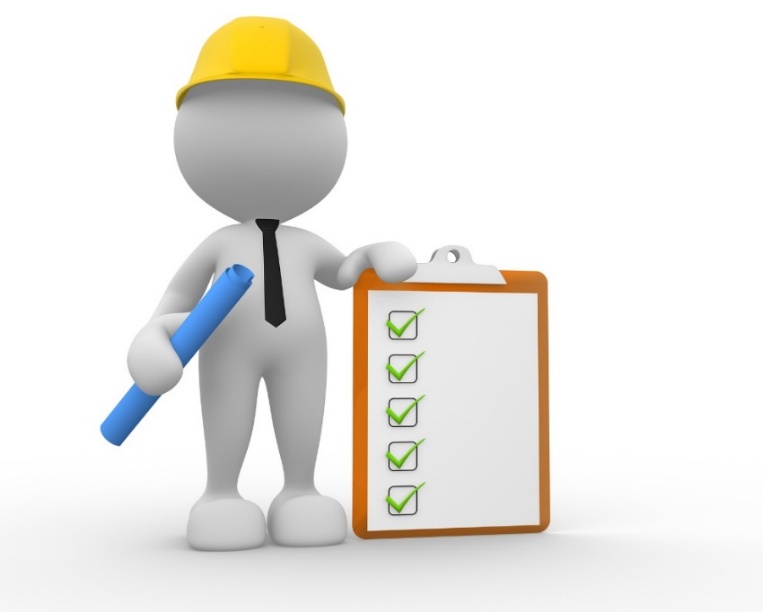 Обеспечение работников средствами индивидуальной защиты
Приказ Минздравсоцразвития России от 01.06.2009 № 290н «Об утверждении Межотраслевых правил обеспечения работников специальной одеждой, специальной обувью и другими средствами индивидуальной защиты»
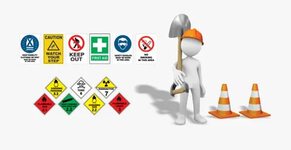 Локальные нормативные акты:
Нормы бесплатной выдачи работникам средств индивидуальной защиты.
Порядок обеспечения работников средствами индивидуальной защиты
Обеспечение работников смывающими и обезвреживающими средствами
Приказ Минздравсоцразвития России от 17.12.2010 № 1122н «Об утверждении типовых норм бесплатной выдачи работникам смывающих и (или) обезвреживающих средств и стандарта безопасности труда «Обеспечение работников смывающими и (или) обезвреживающими средствами»
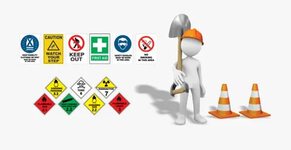 Локальные нормативные акты:
Нормы бесплатной выдачи работникам смывающих и (или) обезвреживающих средств.
Порядок обеспечения работников смывающими и (или) обезвреживающими средствами.
Совместная комиссия по охране труда
Статья 224. Комитеты (комиссии) по охране труда
Приказ Минтруда России от 22.09.2021 № 650н «Об утверждении примерного положения о комитете (комиссии) по охране труда»
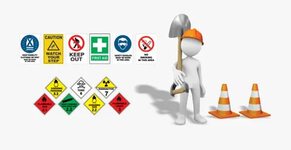 Локальные нормативные акты:
Положение о совместной комиссии по охране труда.
Приказ о создании комиссии.
Информирование работника об условиях труда на рабочем месте
Приказ Минтруда России от 29.10.2021 № 773н «Об утверждении форм (способов) информирования работников об их трудовых правах, включая право на безопасные условия и охрану труда, и примерного перечня информационных материалов в целях информирования работников об их трудовых правах, включая право на безопасные условия и охрану труда»
Приказ Минтруда России от 17.12.2021 № 894 «Об утверждении рекомендаций по размещению работодателем информационных материалов в целях информирования работников об их трудовых правах, включая право на безопасные условия и охрану труда»
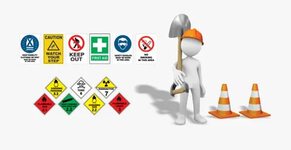 Локальные нормативные акты:
Порядок информирования работника об условиях труда на рабочем месте.
Обеспечение безопасности работников подрядных организаций
Приказ Минтруда России от 22.09.2021 № 656н «Об утверждении примерного перечня мероприятий по предотвращению случаев повреждения здоровья работников (при производстве работ (оказании услуг) на территории, находящейся под контролем другого работодателя (иного лица)»
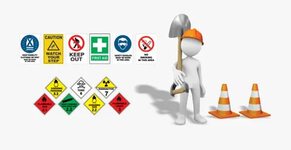 Локальные нормативные акты:
Порядок обеспечения безопасности работников подрядных организаций.
Инструкции по охране труда
Приказ Минтруда России от 29.10.2021 № 772н «Об утверждении основных требований к порядку разработки и содержанию правил и инструкций по охране труда, разрабатываемых работодателем»
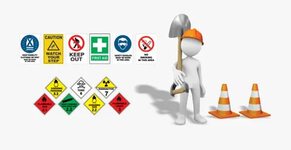 Локальные нормативные акты:
Порядок разработки и принятия инструкций по охране труда.
Инструкции по охране труда по должностям и по видам выполняемых работ.
Процедуры системы управления охраной труда
Процедуры реагирования:

Оказание первой помощи пострадавшим.
Учет микроповреждений.
Расследование несчастных случаев.
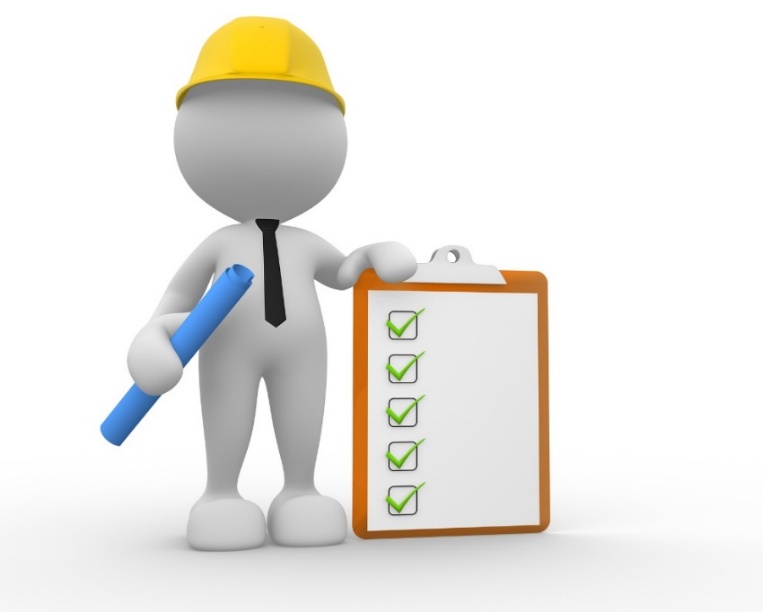 Оказание первой помощи пострадавшим
Приказ Минздрава России от 15.12.2020 № 1331н «Об утверждении требований к комплектации медицинскими изделиями аптечки для оказания первой помощи работникам»
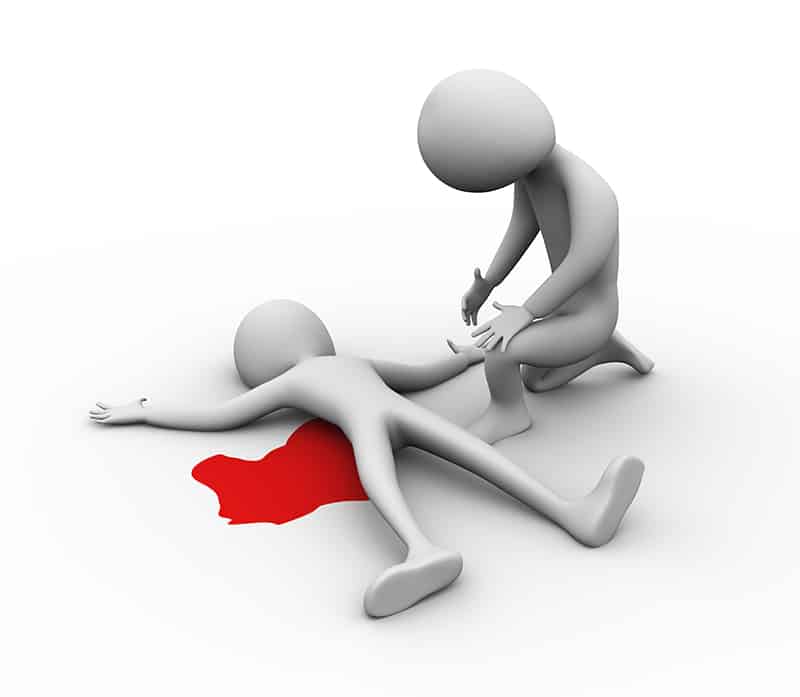 Локальные нормативные акты:
Порядок комплектации медицинскими изделиями аптечки для оказания первой помощи работникам.
Инструкция по использованию аптечки для оказания первой помощи работникам.
Учет микроповреждений
Статья 226. Микроповреждения (микротравмы)
Приказ Минтруда России от 15.09.2021 № 632н «Об утверждении рекомендаций по учету микроповреждений (микротравм) работников»
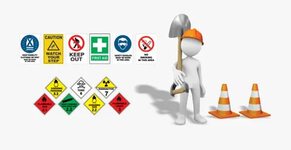 Локальные нормативные акты:
Порядок учета и рассмотрения обстоятельств микроповреждений (микротравм) работников.
Расследование несчастных случаев
Статья 227. Несчастные случаи, подлежащие расследованию и учету
Приказ Минтруда России от 20.04.2022 № 223н «Об утверждении Положения об особенностях расследования несчастных случаев на производстве в отдельных отраслях и организациях, форм документов, соответствующих классификаторов, необходимых для расследования несчастных случаев на производстве»
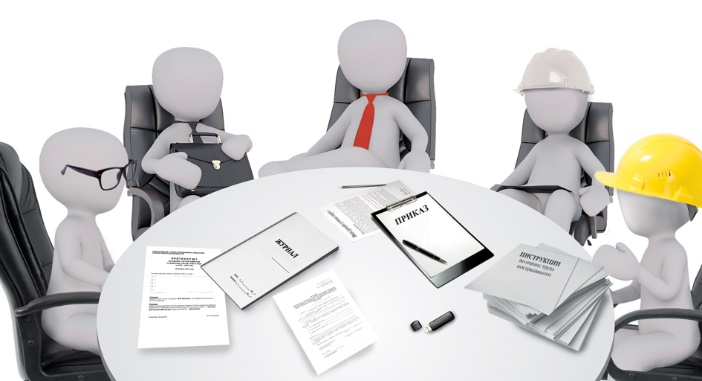 Локальные нормативные акты:
Порядок расследования несчастных случаев с работниками.
Система управления охраной труда
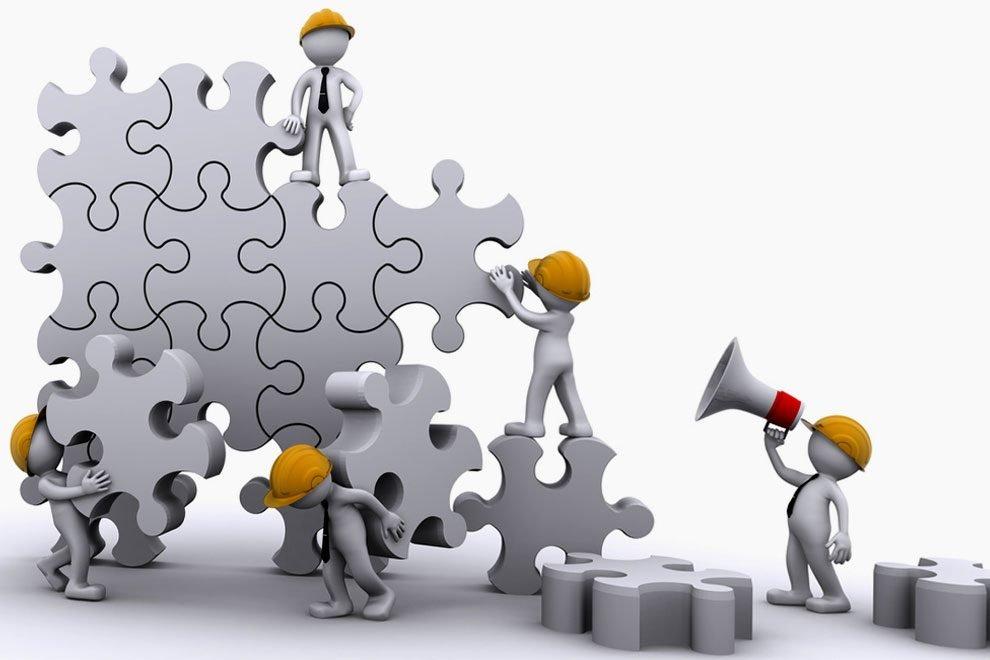 Базовые процедуры.
Процедуры допуска работника.
Обеспечительные процедуры.
Процедуры реагирования.
Положение о системе управления охраной труда:
Описывает взаимосвязи между локальными нормативными актами по охране труда.
Планирование мероприятий по охране труда
Приказ Минтруда России от 29.10.2021 № 776н «Об утверждении Примерного положения о системе управления охраной труда»
29. Планирование направлено на определение необходимого перечня мероприятий по охране труда, проводимых в рамках функционирования процессов (процедур) СУОТ.
30. В Плане мероприятий по охране труда организации рекомендуется указывать следующие примерные сведения:
а) наименование мероприятий;
б) ожидаемый результат по каждому мероприятию;
в) сроки реализации по каждому мероприятию;
г) ответственные лица за реализацию мероприятий;
д) выделяемые ресурсы и источники финансирования мероприятий.
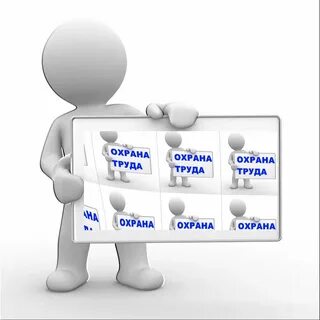 Наиболее часто встречающиеся нарушения
Не функционирует система управления охраной труда.
Нарушения порядка обучения о охране труда.
Нарушение порядка обеспечения работников средствами индивидуальной защиты и смывающими и обезвреживающими средствами.
Не проведена оценка профессиональных рисков или проведена формально.
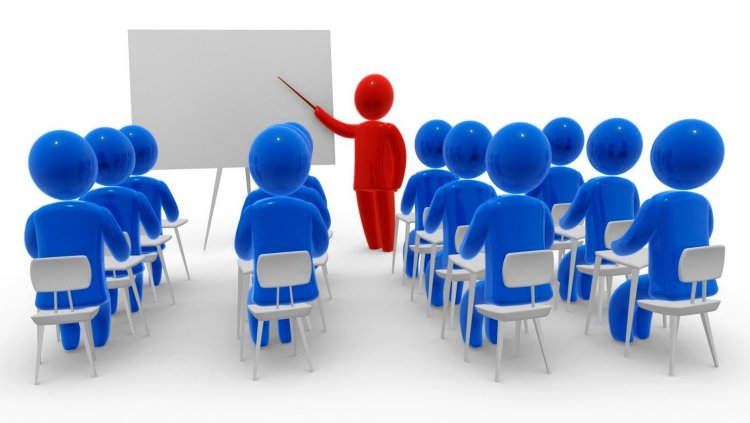 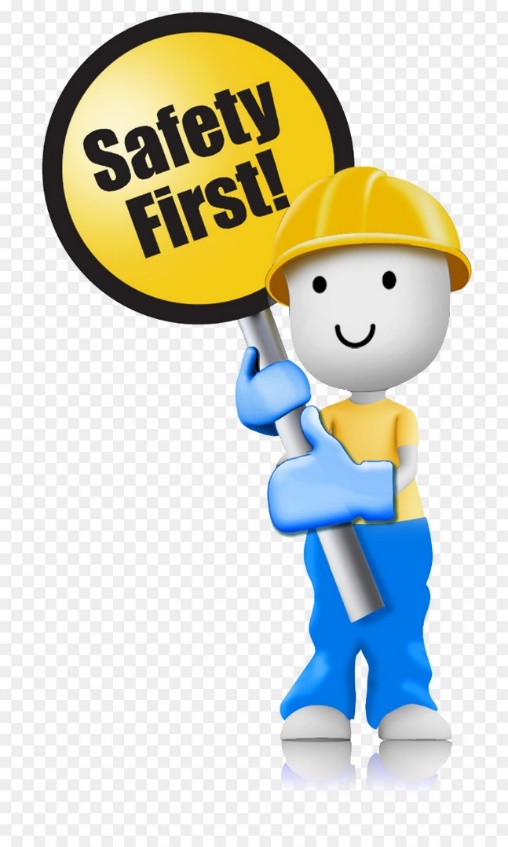 Спасибо за внимание!